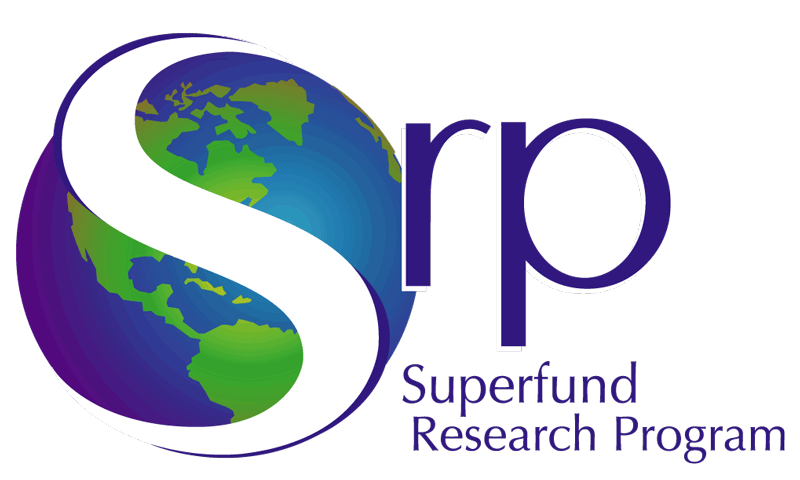 Companion PowerPoint slide setDNA wrap: Packaging matters
This teacher slide set was created by Dana Haine, MS, of the UNC Superfund Research Program, which is funded by the National Institute of Environmental Health Sciences (P42ES005948).
Same genes, different phenotypes
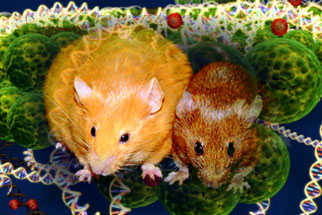 NOVA’s 
A Tale of Two Mice: Chapter 1
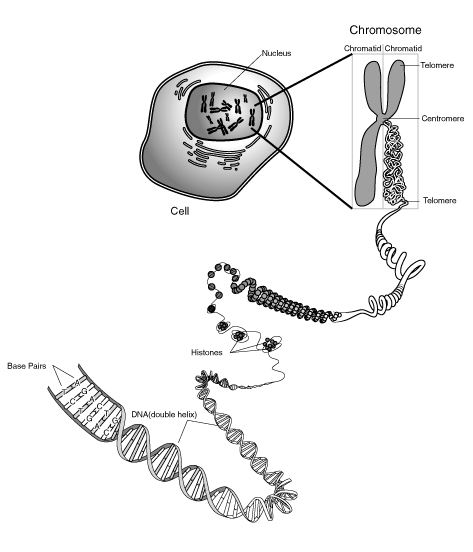 Condensed 
Chromatin
Hydrogen Bonds 
(between  bases)
Decondensed  
Chromatin
http://commons.wikimedia.org/wiki/File:Chromosome.gif
Nucleotide
(consists of a base, 
a 5-carbon sugar, 
and a phosphate group)
Phosphodiester Bond
 (between adjacent nucleotides)
What is Epigenetics?
4
Refers to changes in gene expression caused by mechanisms other than changes in the underlying DNA sequence.
Enables a cell/organism to respond to its dynamic external environment during development and throughout life!
Epigenetic changes to the genome can be inherited if these changes occur in cells giving rise to gametes
Two Epigenetic Mechanisms
DNA Methylation
Histone Modifications
1. Histone modification
6
If the way that DNA is wrapped around the histones changes, gene expression can change as well.
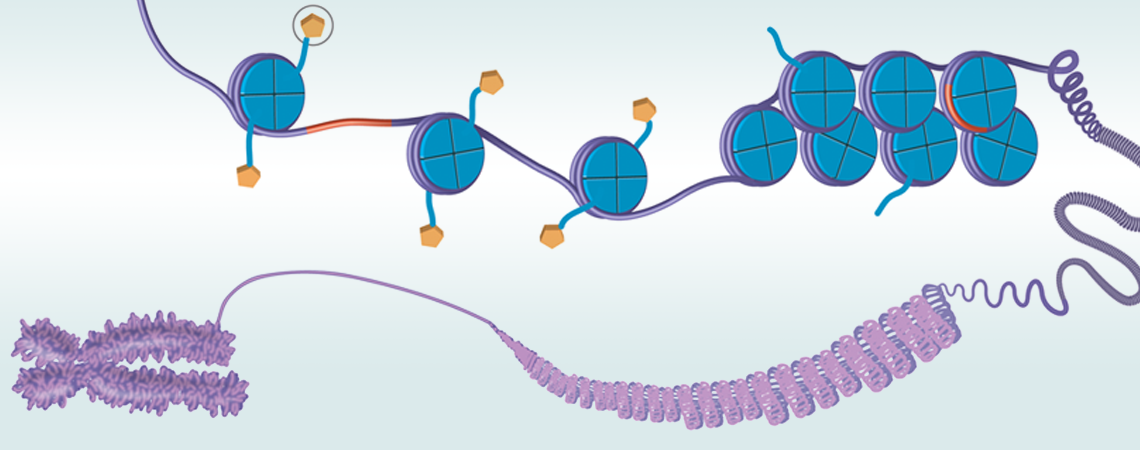 Histone 
Modification
http://ehp.niehs.nih.gov/wp-content/uploads/2012/09/WP_Focus_2_Title_web.png
Post-translational histone modifications
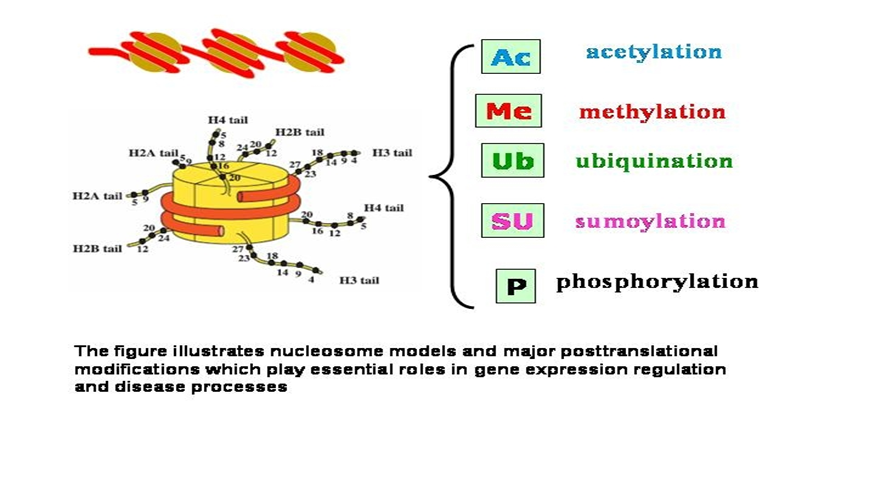 [Speaker Notes: Although histone modifications occur throughout the entire sequence, the unstructured N-termini of histones (called histone tails) are particularly highly modified.]
Acetylation is the most highly studied
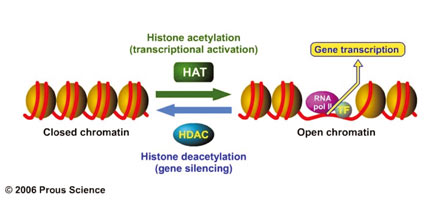 8
2. DNA methylation
9
C  G  T  A  C  A  C  G  A  C  A  C  G  A  T
The addition of methyl groups to DNA, mostly at CpG sites, to convert cytosine to 5-methylcytosine.
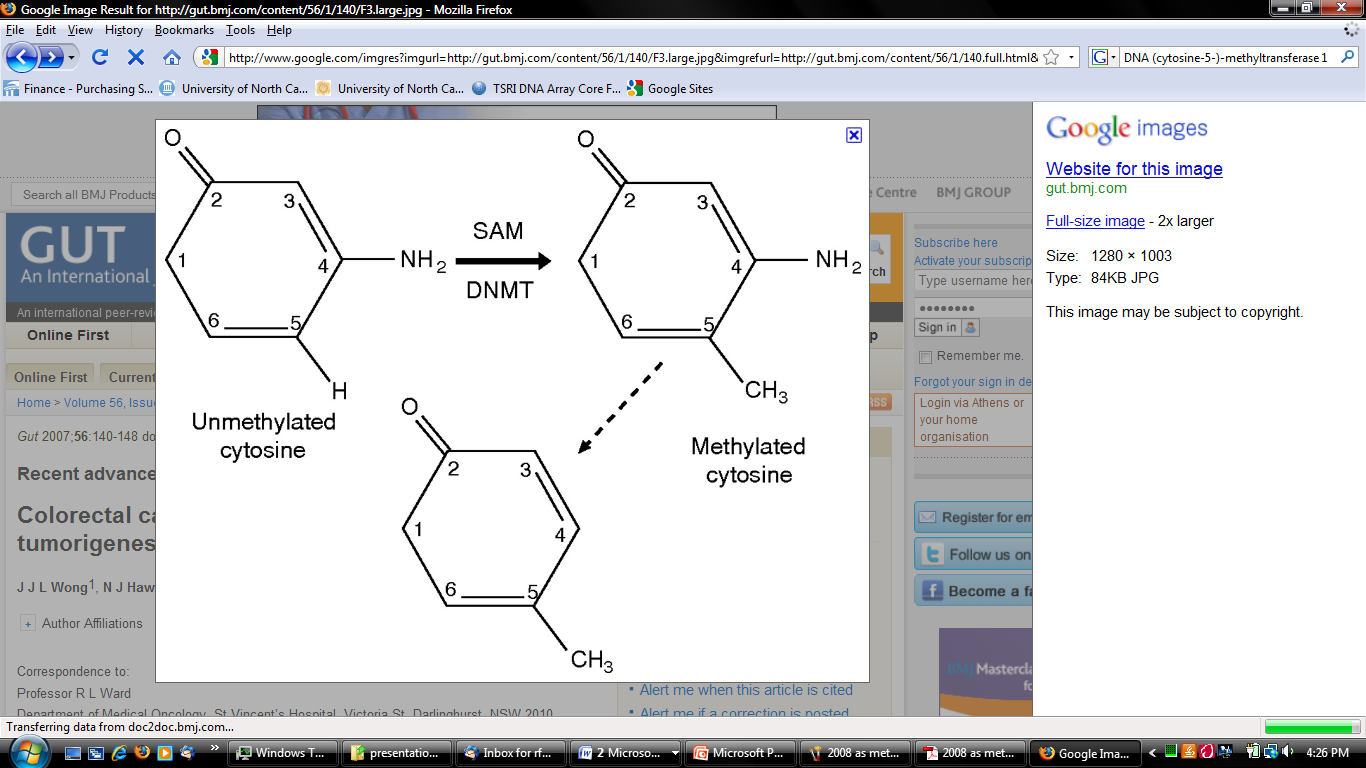 G  C  A  T  G  T  G  C  T  G  T  G  C  T  A
SAM
3’
5’
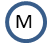 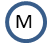 5’
3’
[Speaker Notes: represent  potentially heritable changes to the genome]
DNA Methylation leads to gene silencing
Target gene expressed in normal cell
Normal State
RNA pol
TF
Target gene
  expressed
Promoter
Target gene inactivated  by DNA methylation
Epigenetic Modification
TF
Target gene 
not expressed
X
Promoter
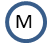 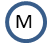 [Speaker Notes: DNA methylation at promoter regions can impede target gene expression
CpG sites are regions of DNA where a cytosine nucleotide occurs next to a guanine nucleotide in the linear sequence of bases along its length. 
*"CpG" stands for cytosine and guanine separated by a phosphate (—C—phosphate—G—), which links the two nucleosides together in DNA.]
1) Changes to DNA Methylation leads to gene silencing
Target gene expressed in normal cell
                   e.g., tumor suppressor gene
Normal State
RNA pol
TF
Target gene
  expressed
Promoter
Target gene inactivated  by hypermethylation
Disease State arising from Epigenetic Modification
TF
Target gene 
not expressed
X
Promoter
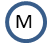 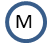 [Speaker Notes: DNA methylation at promoter regions can impede target gene expression
CpG sites are regions of DNA where a cytosine nucleotide occurs next to a guanine nucleotide in the linear sequence of bases along its length. 
*"CpG" stands for cytosine and guanine separated by a phosphate (—C—phosphate—G—), which links the two nucleosides together in DNA.]
2) Changes to DNA Methylation leads to gene activation
Target gene silenced by methylation
                                    e.g., oncogene
TF
Normal State
Target gene
  not expressed
X
Promoter
Target gene activated by hypomethylation 
                                          or demethylation
Disease State arising from Epigenetic Modification
RNA pol
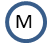 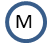 TF
Target gene 
 expressed
Promoter
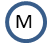 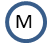 [Speaker Notes: DNA methylation at promoter regions can impede target gene expression
CpG sites are regions of DNA where a cytosine nucleotide occurs next to a guanine nucleotide in the linear sequence of bases along its length. 
*"CpG" stands for cytosine and guanine separated by a phosphate (—C—phosphate—G—), which links the two nucleosides together in DNA.]
How did these mice become different?
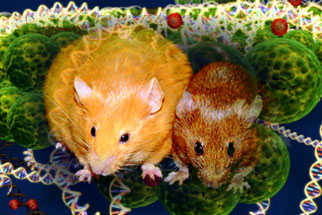 NOVA’s 
A Tale of Two Mice
Chapters 2 &3
Experiment: Does maternal diet influence expression of the Agouti gene?
Female mice were fed genistein, the major phytoestrogen in soy, before and during pregnancy. Genetically identical offspring exhibited varying coat colors.
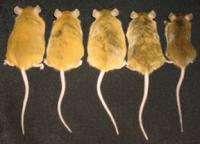 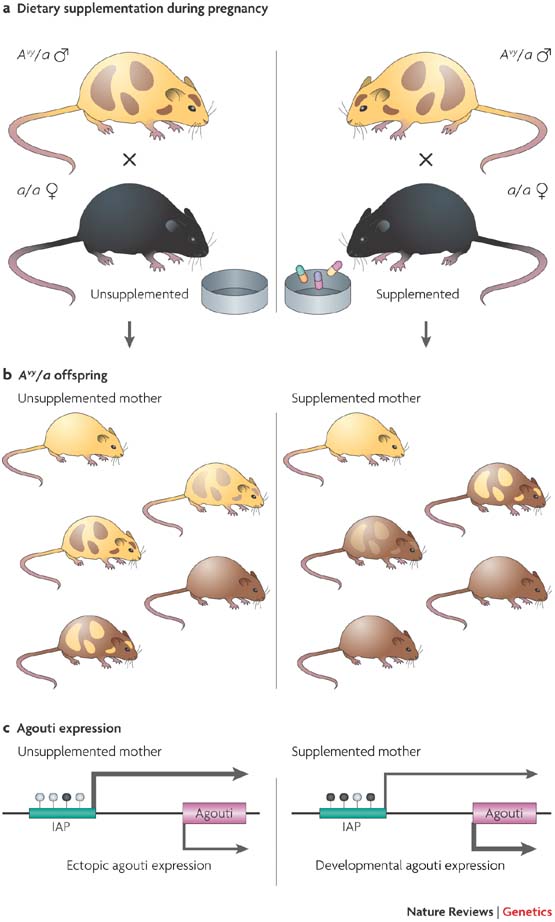 Environmental epigenomics and disease susceptibility
Randy L. Jirtle and Michael K. Skinner
Nature Reviews Genetics 8, 253-262 (April 2007)
http://www.nature.com/nrg/journal/v8/n4/fig_tab/nrg2045_F2.html
[Speaker Notes: From the following article:
Environmental epigenomics and disease susceptibility
Randy L. Jirtle and Michael K. Skinner
Nature Reviews Genetics 8, 253-262 (April 2007)]
Experimental results
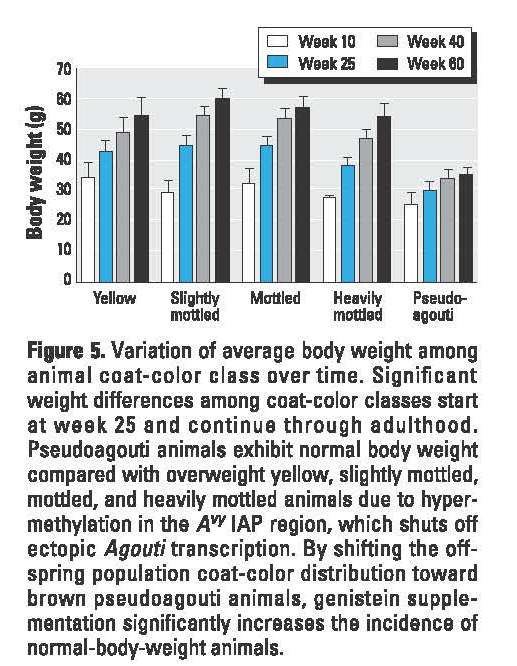 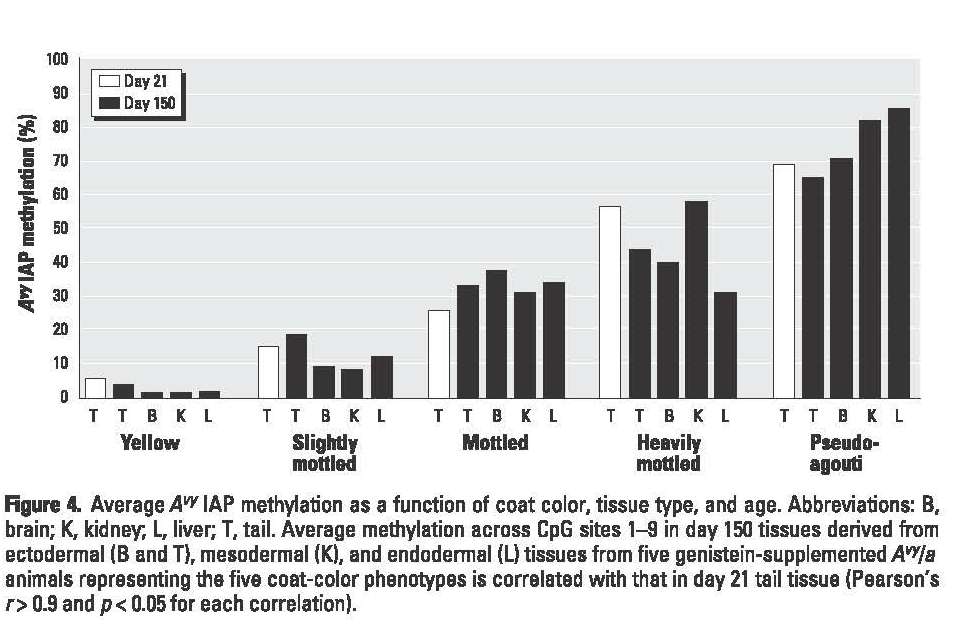 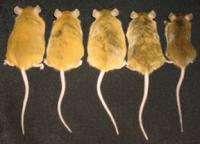 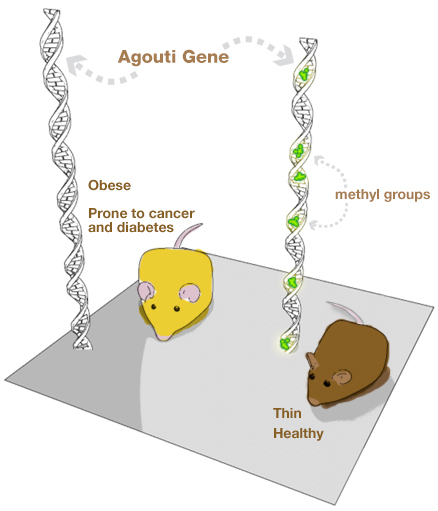 Conclusions
Read the authors’ conclusions and with a partner discuss how these conclusions could be relevant for humans.
Genetic Science Learning Center, University of Utah
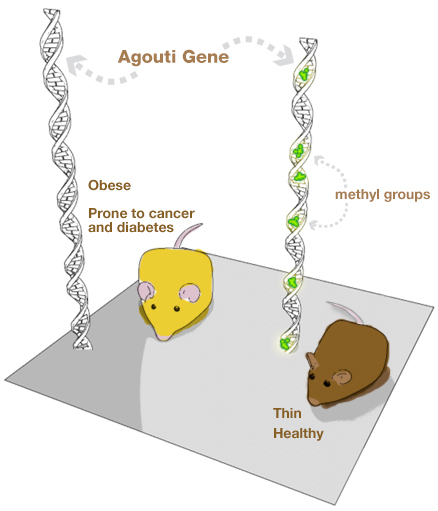 Conclusions
Diet, especially during pregnancy, can influence our epigenome and ultimately determine our susceptibility to cancer and disease.
Genetic Science Learning Center, University of Utah